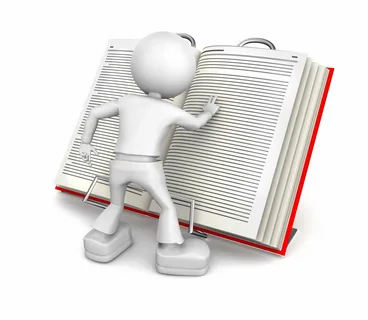 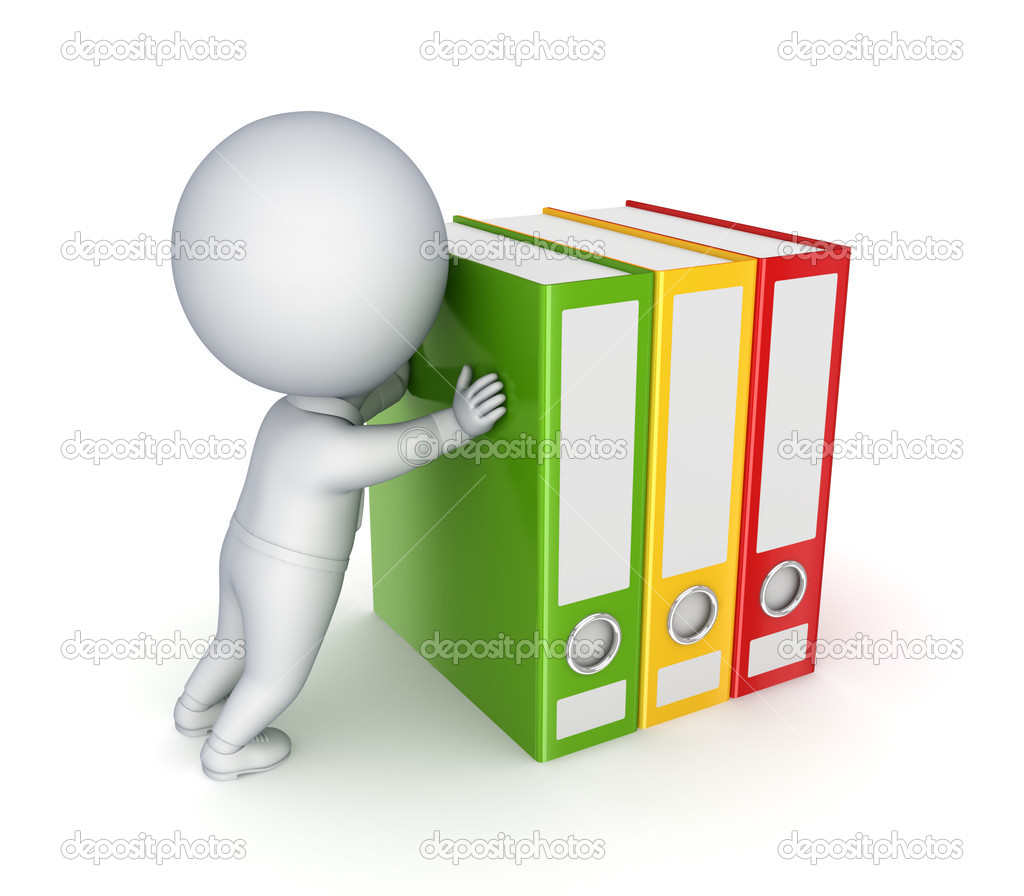 Формирование читательской грамотности на уроках искусства
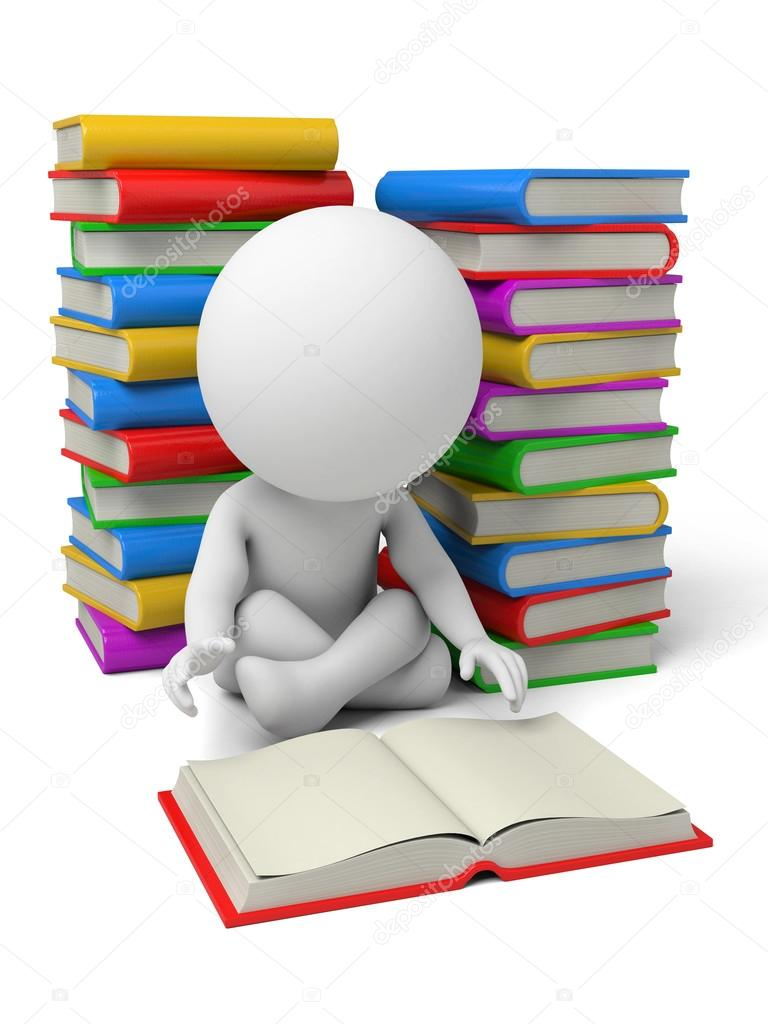 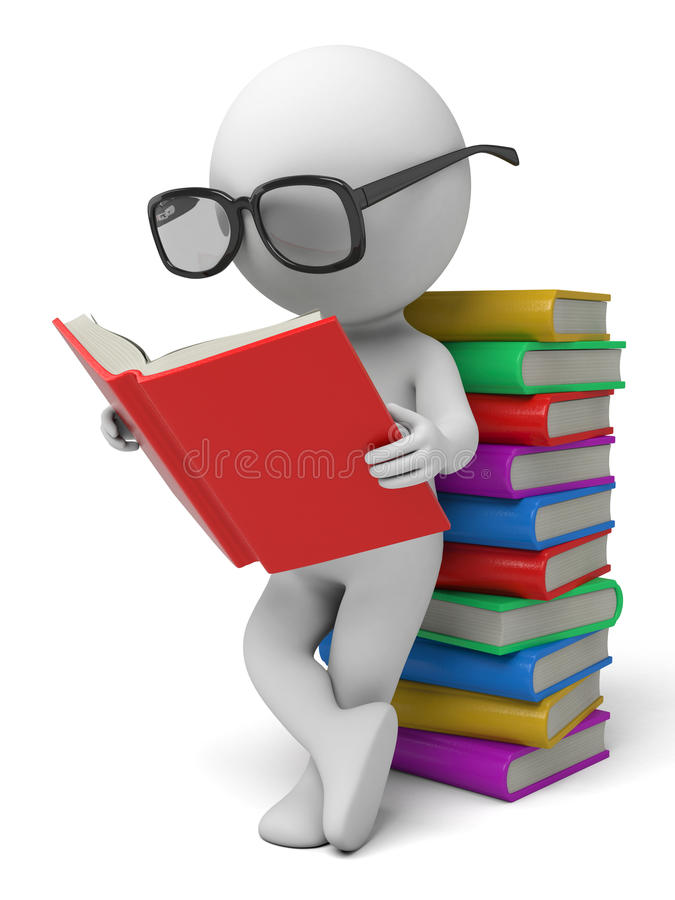 Разработано Габдрахмановой Ж. М. 
учитель изобразительного искусства, МХК
Ноябрь 2021 год
Проект «Мониторинг формирования функциональной грамотности учащихся»
Заказчик 
Министерство просвещения Российской Федерации 
 Разработчики: 
Специалисты ФГБНУ «Институт стратегии развития образования Российской академии образования», а также ведущих образовательных организаций высшего образования (Московского педагогического государственного университета, Института образования «Национального исследовательского университета «Высшая школа экономики») и региональных центров оценки качества образования (Московского центра качества образования, Центра оценки качества образования Красноярского края), издательства «Просвещение», учителя общеобразовательных организаций. 
Руководитель проекта - Ковалева Г.С., руководитель Центра оценки качества образования  ФГБНУ «Институт стратегии развития образования Российской академии образования», к.п.н.
Особенности мониторинга формирования и оценки функциональной грамотности
Разработка заданий и диагностических материалов для формирования и оценки функциональной грамотности учащихся 5-9 классов осуществляется по 6-ти составляющим функциональной грамотности: 
математической, 
читательской, 
естественнонаучной 
финансовой грамотности, 
глобальным компетенциям, 
креативному мышлению. 
Задания, объединенные в тематические блоки, составляют основу инструментария для оценки функциональной грамотности (также как и в исследовании PISA).
                                           *PISA – международная программа по оценке образовательных достижений
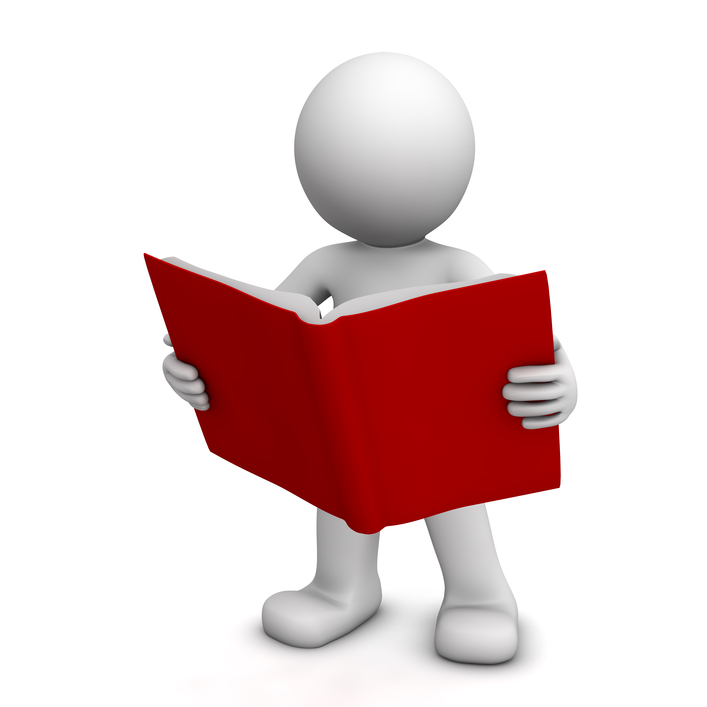 Читательская грамотность
– способность человека понимать и использовать письменные тексты, размышлять о них и заниматься чтением для того, чтобы достигать своих целей, расширять свои знания и возможности, участвовать в социальной жизни.
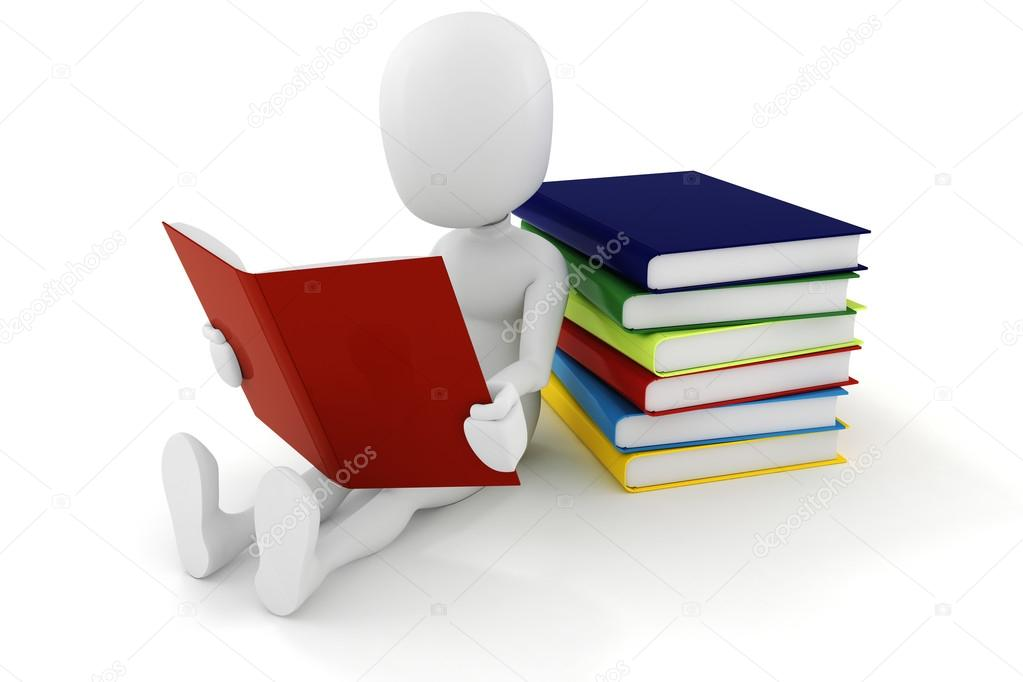 Задания низкого уровня сложности
построены по типу тестовых заданий закрытого типа (задания с множественным выбором) и направлены на контроль фактической информации, содержащейся в тексте;
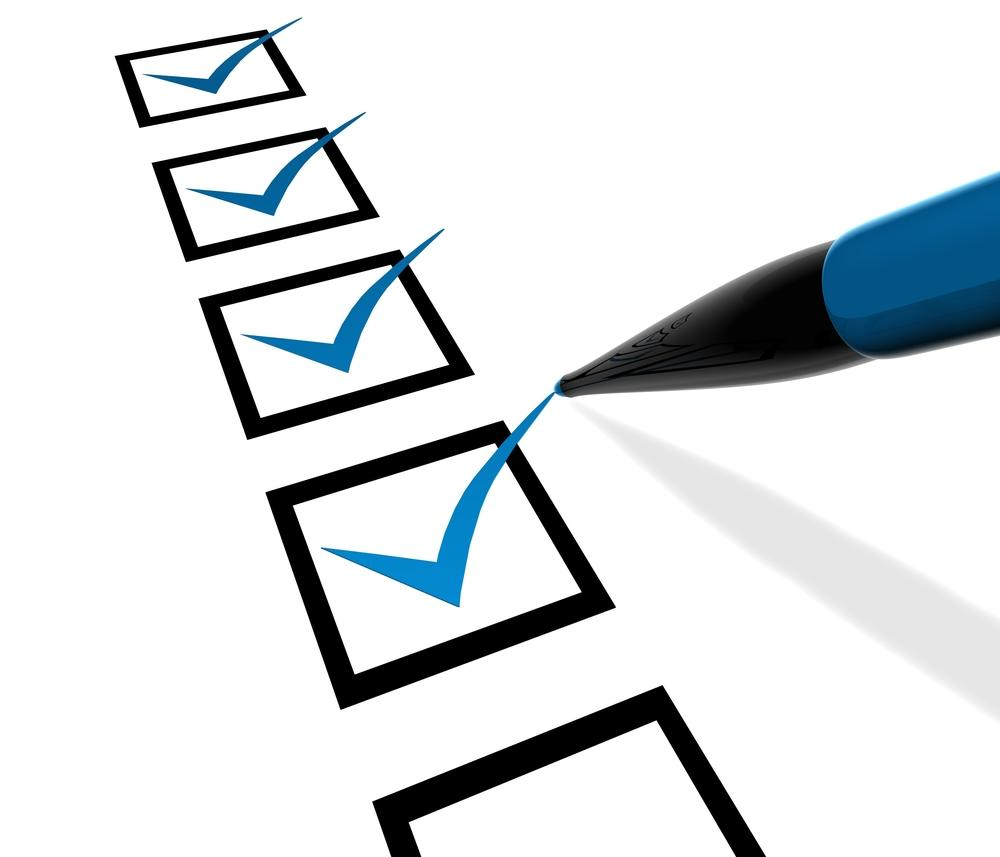 Задания среднего уровня сложности
предполагают развернутый ответ на основе прочитанного; 
третья группа заданий – это задания высокого уровня сложности, они направлены на развитие творческих навыков обучающихся, поскольку для их выполнения необходимо не только осмыслить и оценить содержание и форму прочитанного текста, но и привлечь внетекстовую информацию, использовать фоновые знания, показать умение работать с Интернет-ресурсами и т. п.
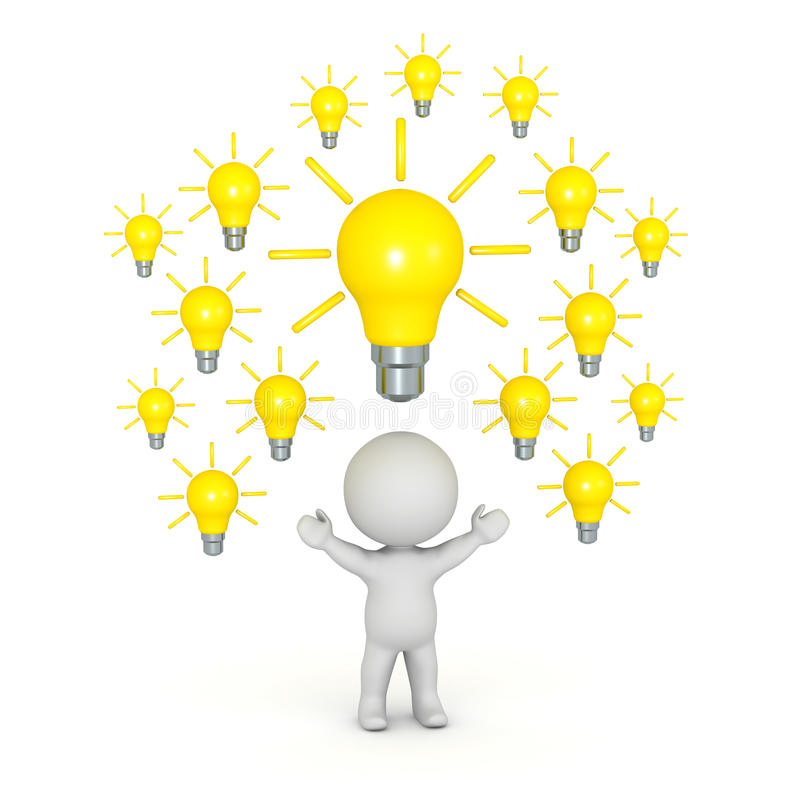 Задания третьего уровня сложности :
умение найти связь предложений в тексте;
умение анализировать структуру текста;
умение вычленить главную информацию в тексте;
умение работать с неявно заданной информацией;
умение проанализировать информацию условия задачи;
умение оценивать достаточность и достоверность представленной      информации;
умение извлечь необходимую информацию для ответа на вопрос;
умение устно и письменно осмысливать полученную информацию;
умение преобразовывать текстовую информацию с учётом цели             дальнейшего использования;
умение применять информацию из текста в изменённой ситуации.
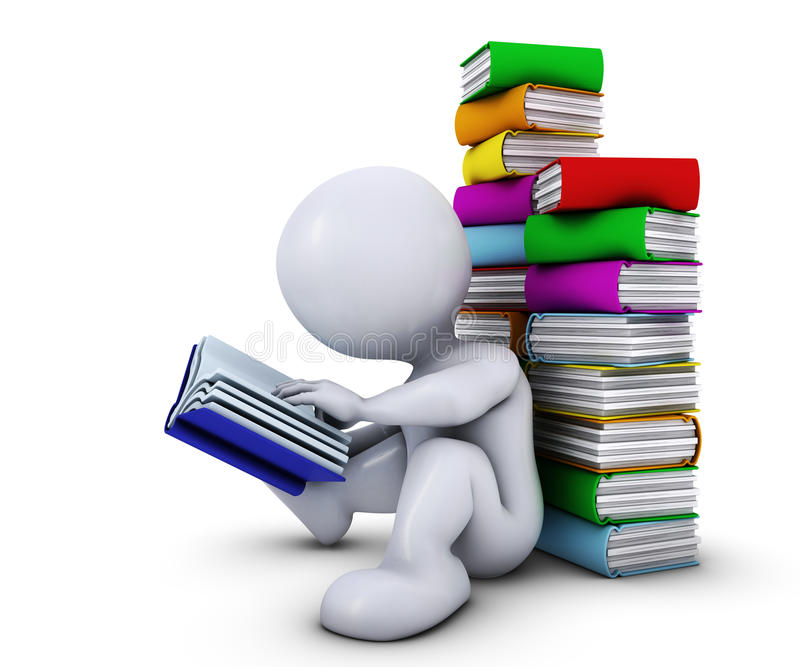 Заключение
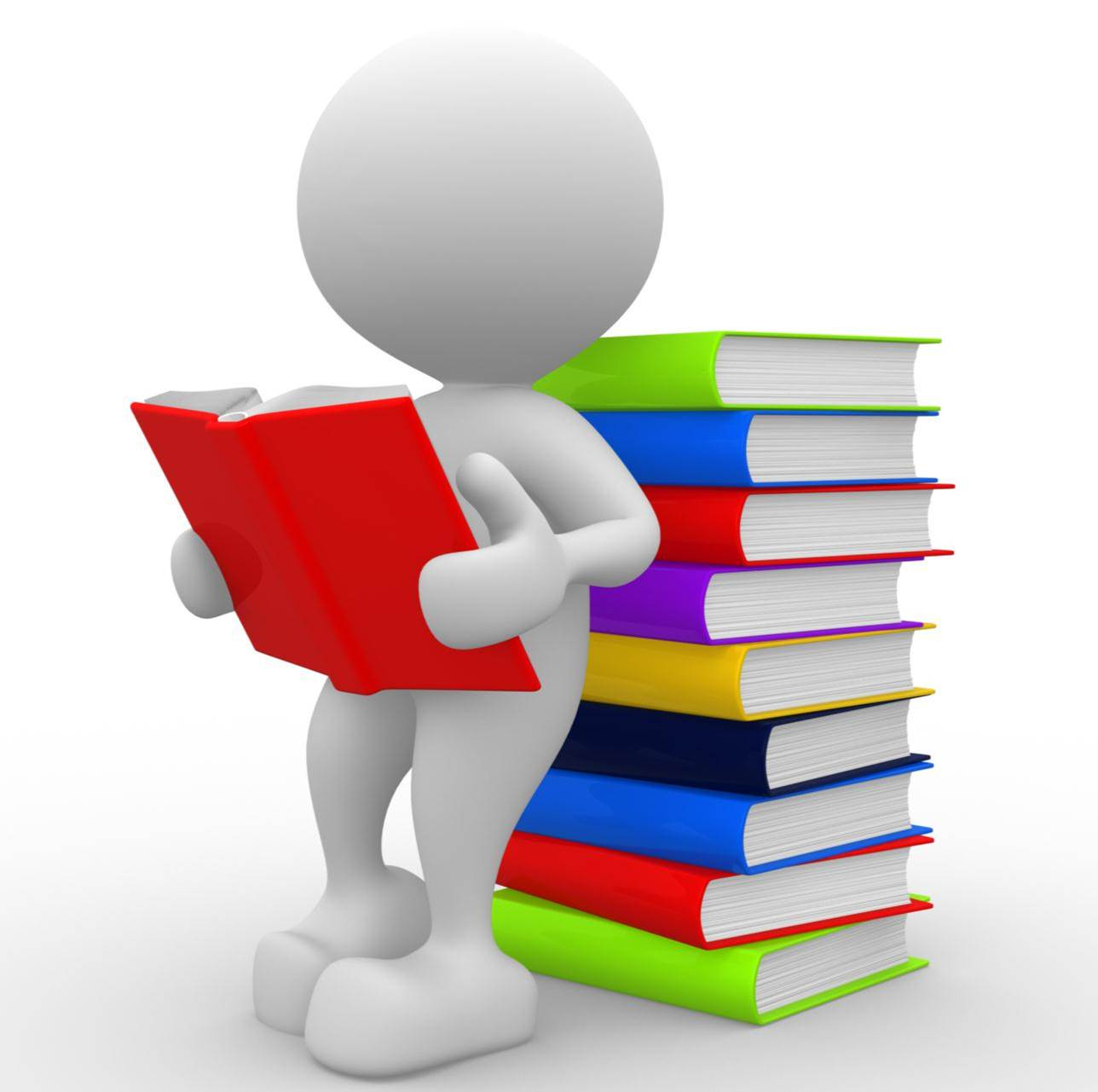 Итак, наиболее органичным и вместе с тем эффективным способом формирования функциональной (читательской) грамотности является комплексная, многоуровневая работа с текстом.